ASSOTECH PRIDE – BHUBANESWARPHASE – 1 CONSTRUCTION PROGRESS DETAIL – UPTO 30TH SEPTEMBER 2021
TOWER – B1 9TH FLOOR ROOF SLAB WORK IN PROGRESS
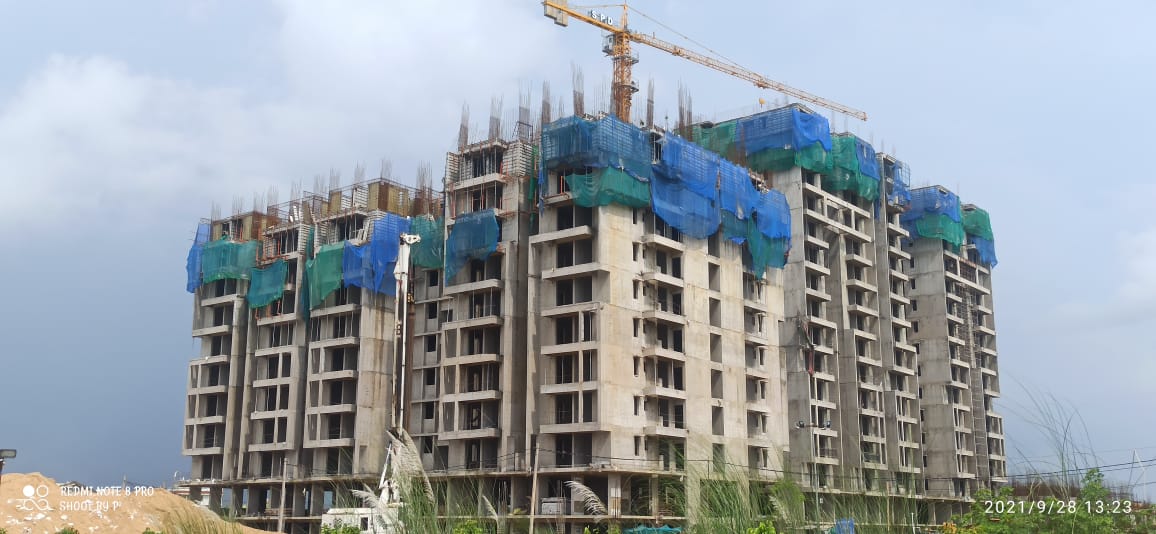 TOWER B2 - (TERRACE LEVEL SLAB COMPLETED)
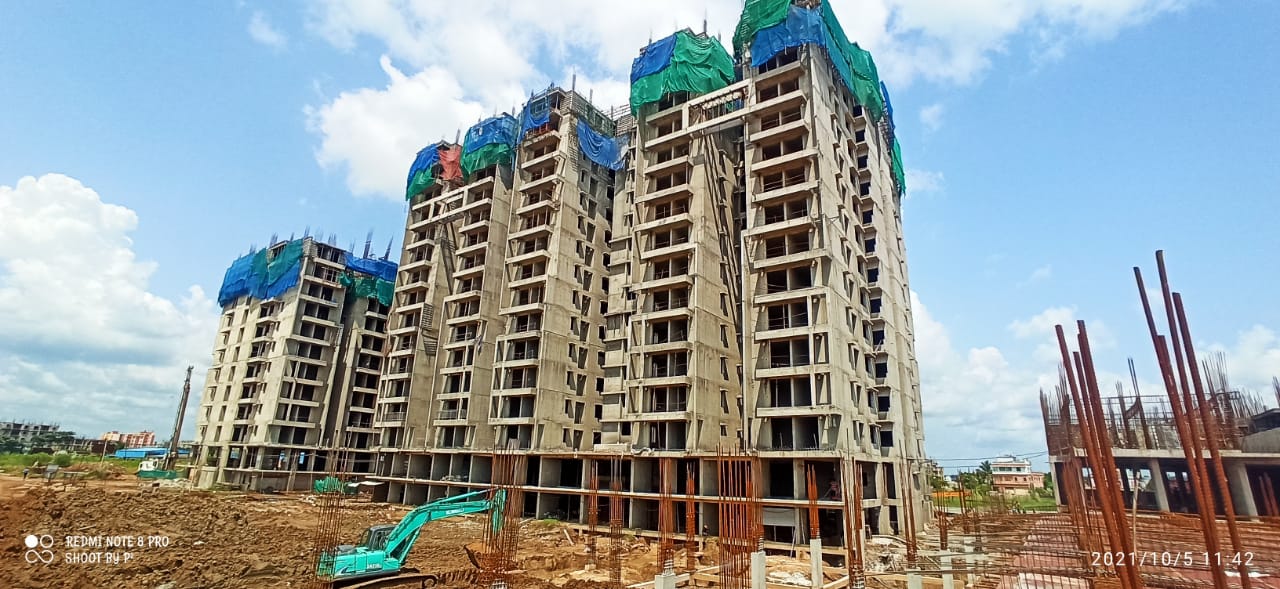 TOWER – B2 MIVAN SHUTTERING
TOWER – B3 (1ST FLOOR ROOF SLAB WORK IN PROGRESS)
TOWER – B4 (STILT FLOOR ROOF SLAB COMPLETED)
TOWER – B6 (STILT FLOOR ROOF SLAB COMPLETED)
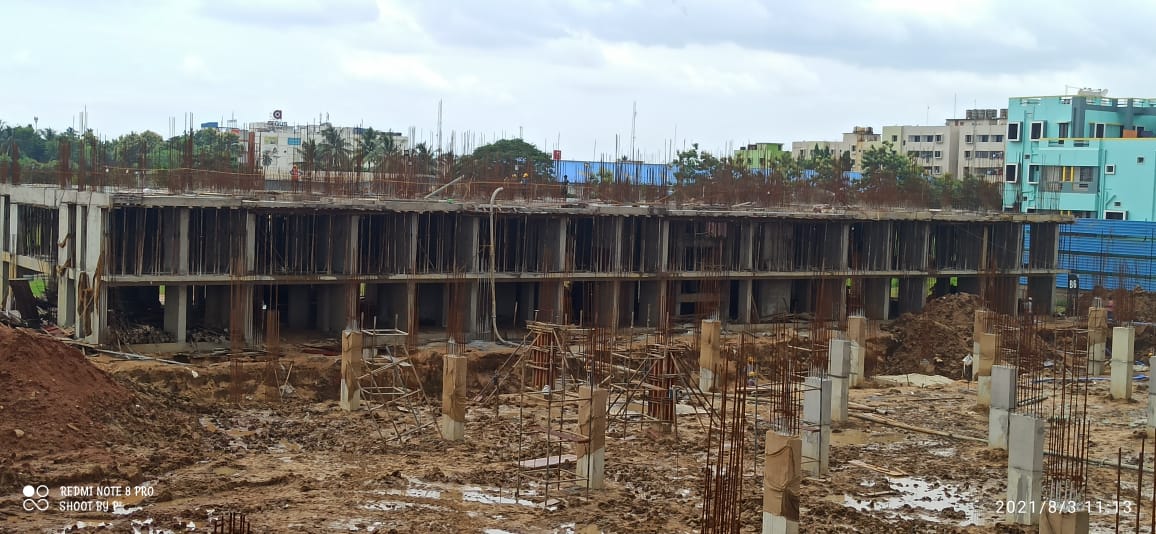 TOWER – C1 (2ND FLOOR ROOF SLAB WORK IN PROGRESS)
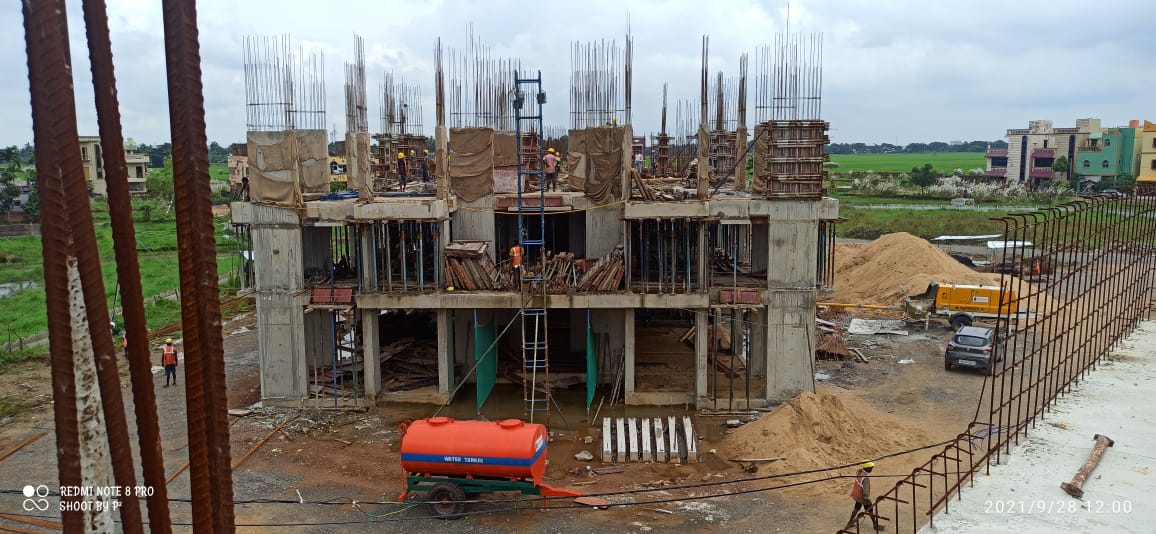 NON TOWER AREA – 1ST STILT ROOF SLAB IN PROGRESS
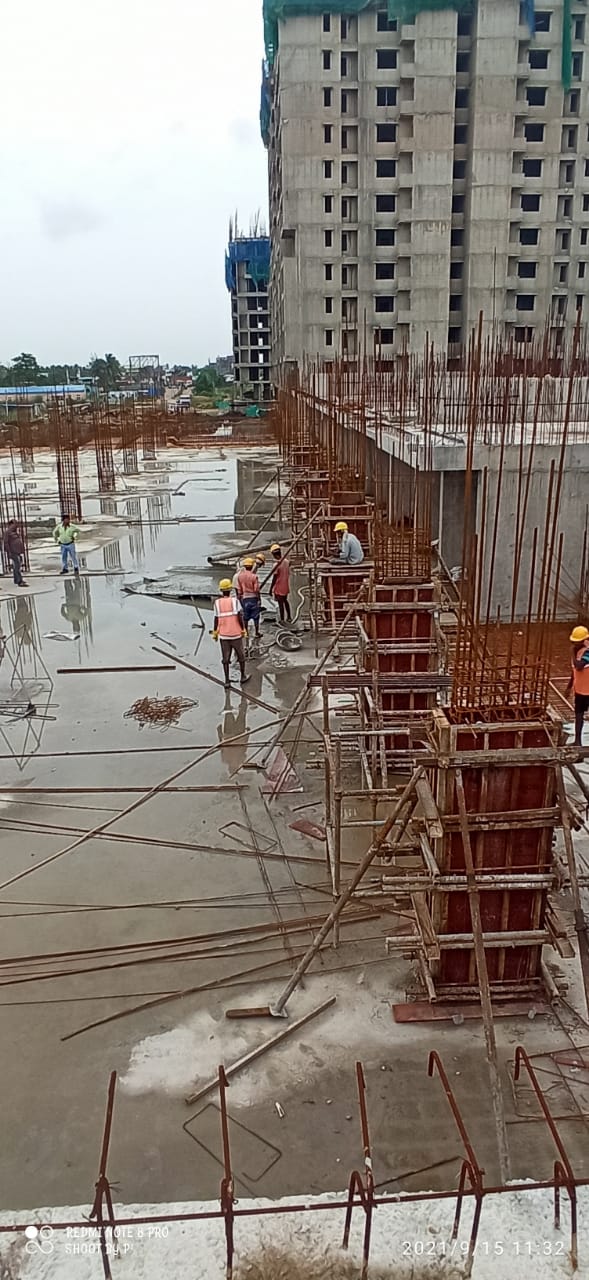 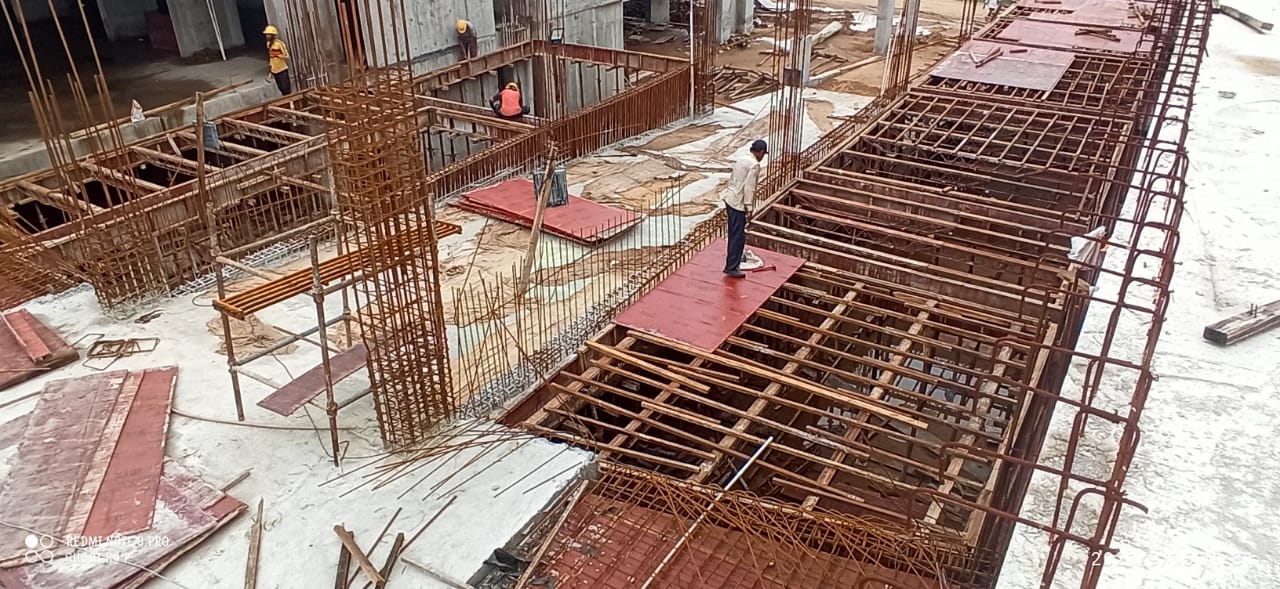 NON TOWER AREA – TIE BEAM WORK IN PROGRESS
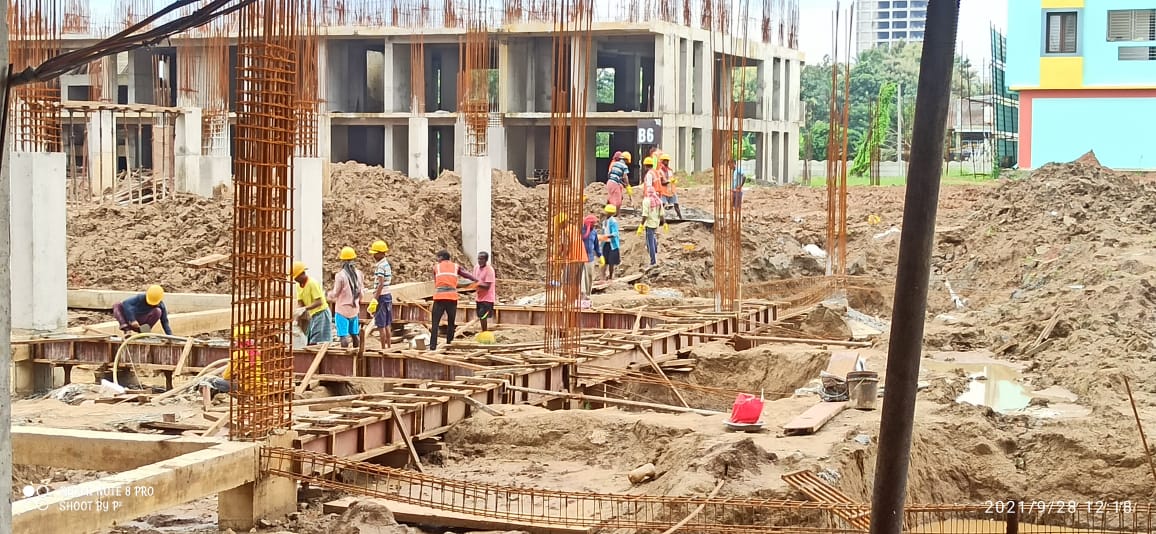